Kemijski seminar 1
Zoe Jelić Matošević
Računalne metode u istraživanju alosterije
prema radu
Greener, J. G. & Sternberg, M. J. Curr. Opin. Struct. Biol. 50, 1–8 (2018).
„Structure-based prediction of protein allostery“
Definicija i objašnjenja alosterije
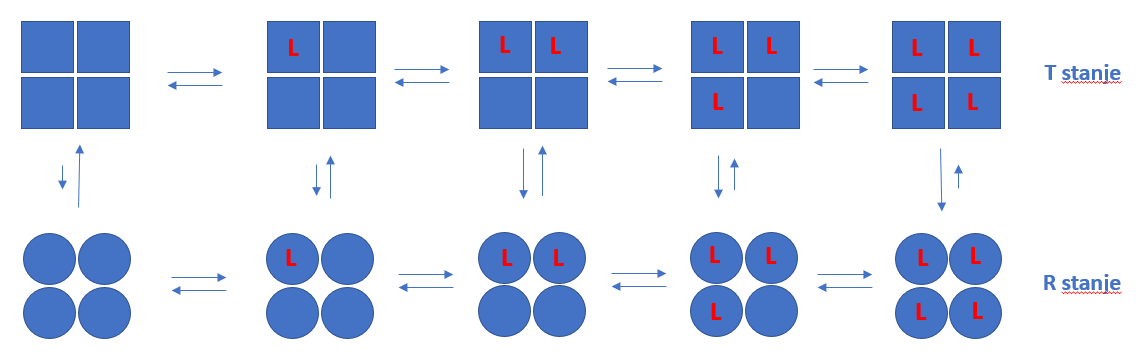 Bohrov efekt (hemoglobin)


MWC model alosterije


KNF model alosterije
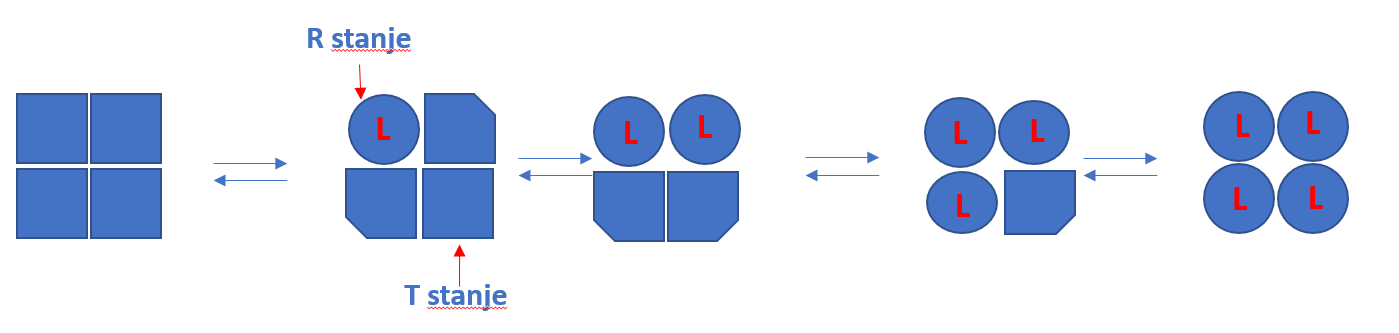 Suvremeno viđenje alosterije
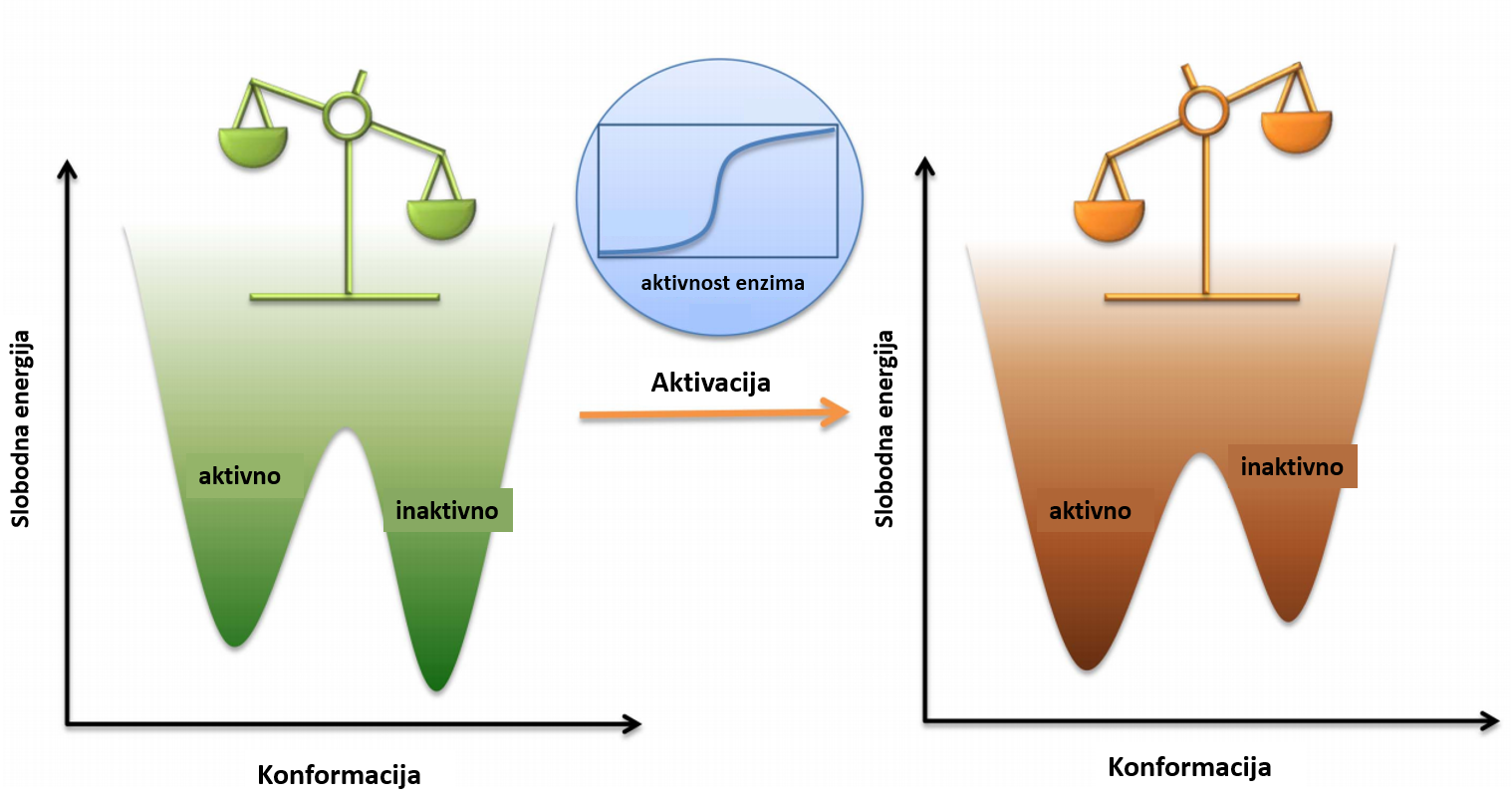 Multimerni i monomerni proteini
Sa i bez konformacijske promjene

Pomak populacije konformacijskih ensembla
Alosteričke mreže
Allopred web server
Predviđanje alosteričkih džepova u protein


Razlika normalnih modova aktivnog mjesta zbog restrikcije alosteričkog džepa
Usmjerene simulacija molekulske dinamike
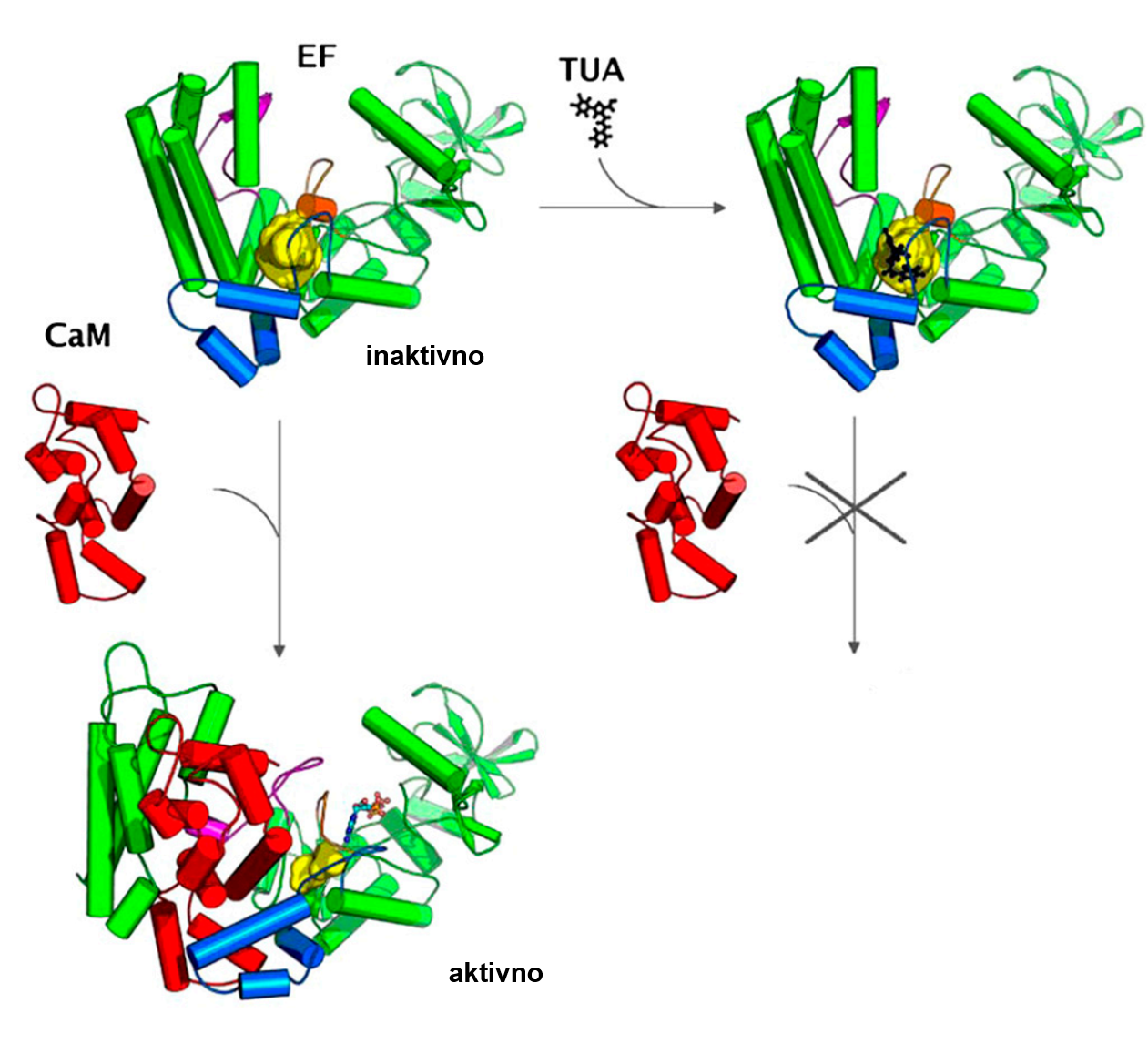 DAH7PS protein iz B. anthracis


Vanjska sila ubrzava promjenu konformaciji

Identificiran in vitro aktivan modulator
Promjene pKa pomažu identifikaciji alosteričkih mreža
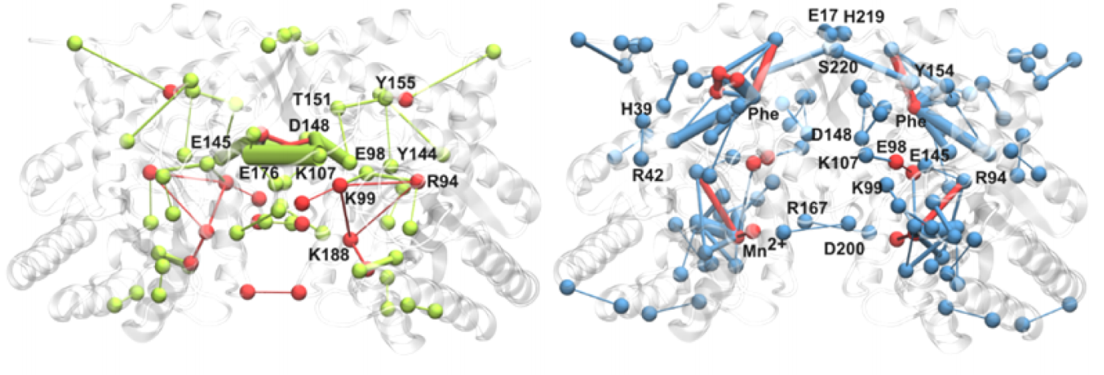 Razlike u prosječnim vrijednostim i fluktuacijama pKa ukazuju na promjenu interakcija uslijed vezanja fenilalanina
Interakcija E176 eksperimentalno potvrđena kao važna za alosterički odgovor
Metode strojnog učenja u istraživanju alosterije
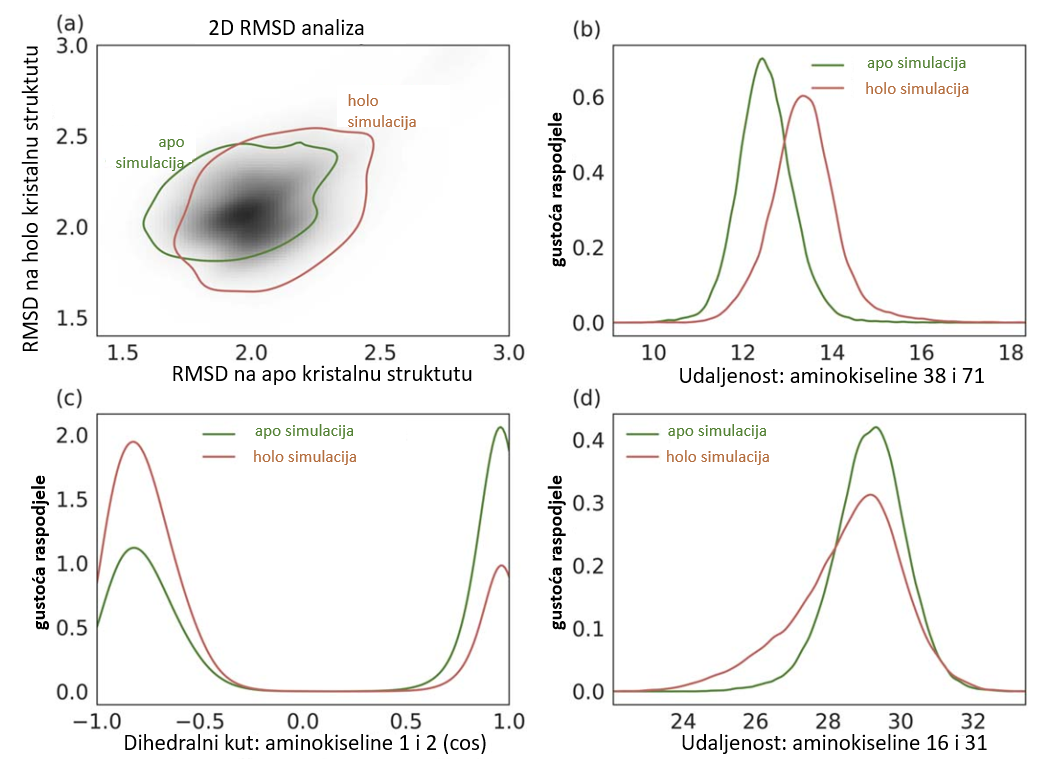 Kod PDZ2 domene ne vidi se razlika između kristalnih struktura apo-proteina i kompleksa s peptidome


Udaljenosti parova atoma iz MD simulacija korištene kao značajke za treniranje modela strojnog učenja
Metode strojnog učenja u istraživanju alosterije
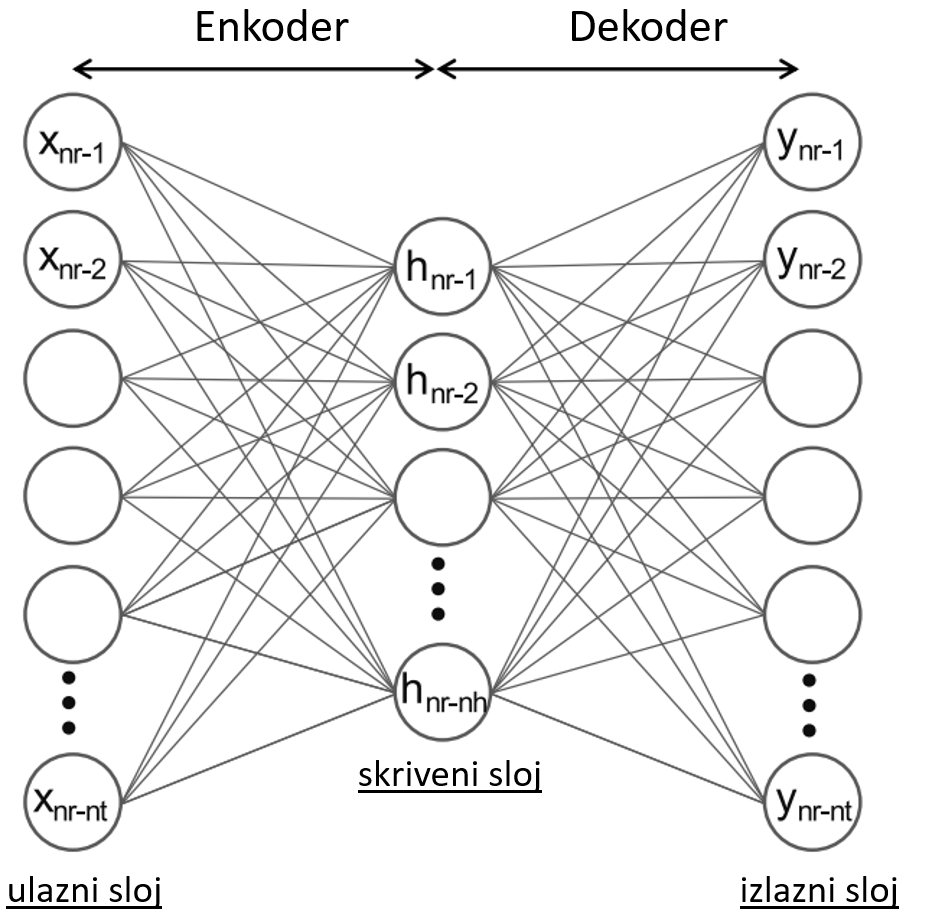 Drugi pristup – enkoder-dekoder neuralna mreža
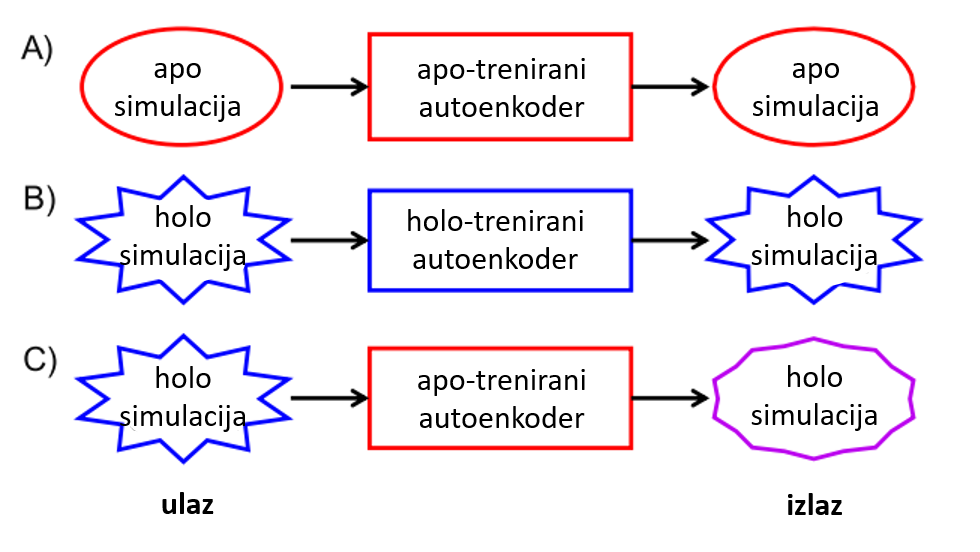 Literatura
1.	Greener, J. G. & Sternberg, M. J. Structure-based prediction of protein allostery. Curr. Opin. Struct. Biol. 50, 1–8 (2018).
2.	Selzentry (maraviroc) dosing, indications, interactions, adverse effects, and more. https://reference.medscape.com/drug/selzentry-maraviroc-342638.
3.	Sensipar (cinacalcet) dosing, indications, interactions, adverse effects, and more. https://reference.medscape.com/drug/sensipar-cinacalcet-342879.
4.	Amaro, R. E. Toward Understanding “the Ways” of Allosteric Drugs. ACS Cent. Sci. 3, 925–926 (2017).
5.	Hertig, S., Latorraca, N. R. & Dror, R. O. Revealing Atomic-Level Mechanisms of Protein Allostery with Molecular Dynamics Simulations. PLOS Comput. Biol. 12, e1004746 (2016).
6.	Liu, J. & Nussinov, R. Allostery: An Overview of Its History, Concepts, Methods, and Applications. PLOS Comput. Biol. 12, e1004966 (2016).
7.	Ribeiro, A. A. S. T. & Ortiz, V. A Chemical Perspective on Allostery. Chem. Rev. 116, 6488–6502 (2016).
8.	Tsai, C.-J. & Nussinov, R. A Unified View of “How Allostery Works”. PLOS Comput. Biol. 10, e1003394 (2014).
9.	Laine, E. et al. Use of allostery to identify inhibitors of calmodulin-induced activation of Bacillus anthracis edema factor. Proc. Natl. Acad. Sci. 107, 11277–11282 (2010).
10.	Skjaerven, L., Hollup, S. M. & Reuter, N. Normal mode analysis for proteins. J. Mol. Struct. THEOCHEM 898, 42–48 (2009).
11.	Huang, W. et al. ASBench: benchmarking sets for allosteric discovery. Bioinforma. Oxf. Engl. 31, 2598–2600 (2015).
12.	Le Guilloux, V., Schmidtke, P. & Tuffery, P. Fpocket: An open source platform for ligand pocket detection. BMC Bioinformatics 10, 168 (2009).
13.	Joachims, T. Making large-Scale SVM Learning Practical. in Advances in Kernel Methods - Support Vector Learning (eds. Schölkopf, B., Burges, C. & Smola, A.) 169–184 (MIT Press, 1999).
14.	Greener, J. G. & Sternberg, M. J. E. AlloPred: prediction of allosteric pockets on proteins using normal mode perturbation analysis. BMC Bioinformatics 16, 335 (2015).
15.	Abagyan, R. & Kufareva, I. The flexible pocketome engine for structural chemogenomics. Methods Mol. Biol. Clifton NJ 575, 249–279 (2009).
16.	Olsson, M. H. M., Søndergaard, C. R., Rostkowski, M. & Jensen, J. H. PROPKA3: Consistent Treatment of Internal and Surface Residues in Empirical pKa Predictions. J. Chem. Theory Comput. 7, 525–537 (2011).
17.	Lang, E. J. M., Heyes, L. C., Jameson, G. B. & Parker, E. J. Calculated p K a Variations Expose Dynamic Allosteric Communication Networks. J. Am. Chem. Soc. 138, 2036–2045 (2016).
18.	Zhou, H., Dong, Z. & Tao, P. Recognition of protein allosteric states and residues: Machine learning approaches. J. Comput. Chem. 39, 1481–1490 (2018).
19.	Tsuchiya, Y., Taneishi, K. & Yonezawa, Y. Autoencoder-Based Detection of Dynamic Allostery Triggered by Ligand Binding Based on Molecular Dynamics. J. Chem. Inf. Model. 59, 4043–4051 (2019).